Welcome
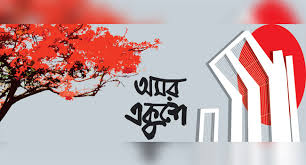 IDENTITY
Azizul F
Azizul Fakir
Assistant teacher
Dighirjan secondary school
Nazirpur, Pirojpur
Mobile: 01710745128
Email: azizul.nk@gmail.com
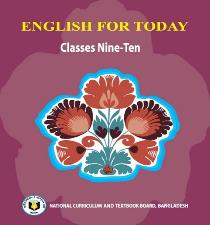 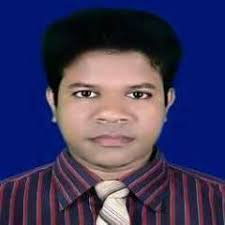 Class 9
English For Today
Unit 3
Events and festivals 
Time : 50 mins
17/9/2020
Azizul Fakir
Assistant teacher
Dighirjan secondary school
Nazirpur, Pirojpur
Mobile: 01710745128
Email: azizul.nk@gmail.com
Let’s enjoy a video song
The video is related to our mother language.
What is the video related to?
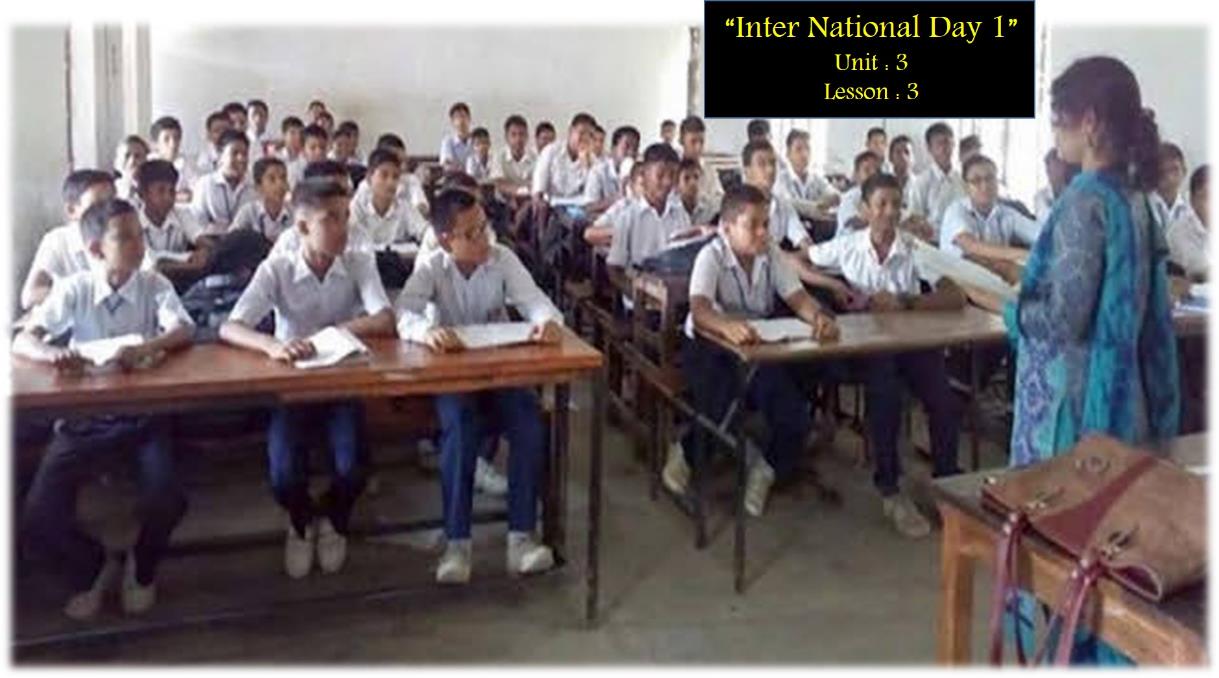 International Mother Language Day - 1
Unit: 3
Lesson: 3
Learning outcomes
After completing this lesson, we will be able to ----
infer meaning from the context
talk about the pictures
write answers to the questions
tick  best answers from the alternatives
listen for information to the CD
1
2
3
4
5
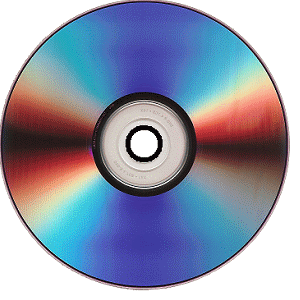 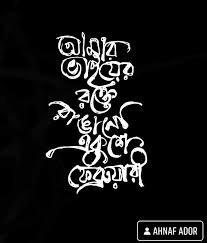 Part of speech
Key word
Antonym
Meaning
ordinary
worth remembering
Memorable -
adjective
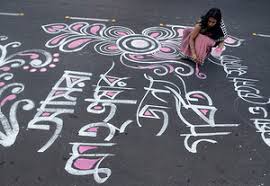 notice or perceive (something) and register it as being significant
disrespect
Observe -
verb
Part of speech
Key word
Meaning
Antonym
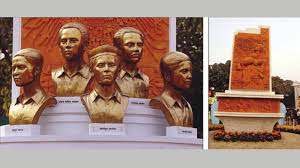 a person who suffers very much or is killed because of their religious or political belief.
---
Martyr -
noun
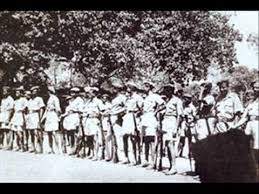 the expression of strong disagreement.
support
noun
Protest -
Part of speech
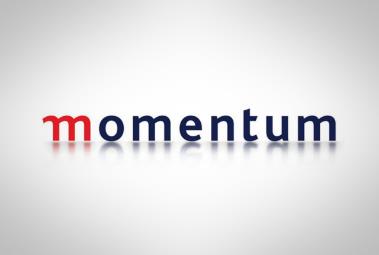 Key word
Meaning
Antonym
the ability to keep  increasing of developing
---
Momentum -
noun
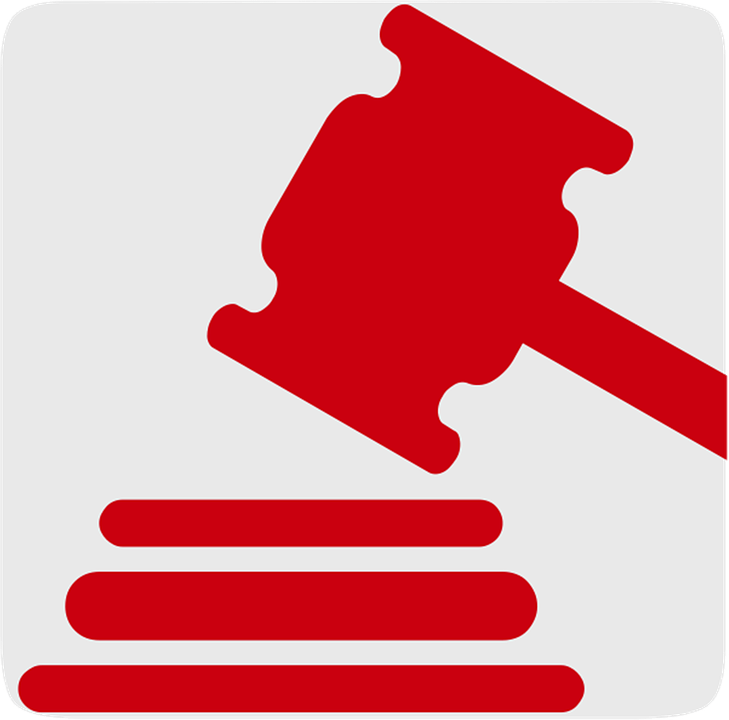 permit
verb
Outlaw -
to make something illegal
Part of speech
Key word
Meaning
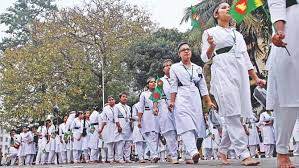 Antonym
a number of people moving forward in an orderly fashion.
reversal
Procession -
noun
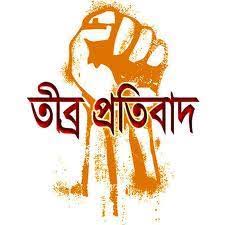 douse
verb
Kindle -
to start burning
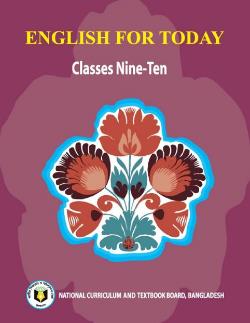 Open at page 33 and read text carefully.
21 February is a memorable day in our national history. We observe the day every year as International Mother Language Day. The day is a national holiday.
On this day, we pay tribute to the martyr who laid down their lives to establish Bangla as a state language in undivided Pakistan in 1952. The struggle to achieve our language rights as known as the Language Movement.
The seed of language movement was sown on 21 march 1948when Mohammad Ali Zinnah, the Governor General of Pakistan, declared in a public meeting in Dhaka that Urdu would be the only state language of Pakistan. The declaration raised a storm of protest in the eastern part of the country. The protest continued non-stop, gathering momentum day by day. It turned into a movement and reached its climax in 1952. the government outlawed all sorts of public meetings and rallies to stop it.
The students of Dhaka University defied the law and brought out a peaceful protest procession on 21 February 1952. when the procession reached near Dhaka Medical College, the police opened fire on the students, killing Salam, Rafiq, Barkat, Safiur and Jabbar. As a result, there were mass protests all over the country and the government had to declare Bangla as a state language. This kindled the sparks of independence movement of Bangladesh.
Time 5mins
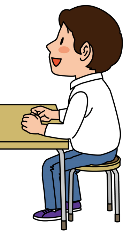 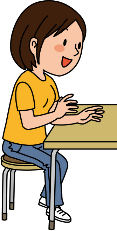 Individual works
Now complete the chart.
12
1
11
2
10
Match your answers
9
3
4
8
7
5
Pakistan & India became independent.
6
Mohammda Ali Zinnah declared that Urdu would be the only state language of Pakistan.
The students of Dhaka University brought out a procession on 21 February.
Pair works
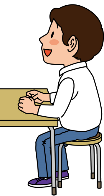 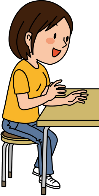 5mins
Match the words with their meanings.
12
1
11
2
10
9
3
4
8
7
5
6
Check your answers
Ans:
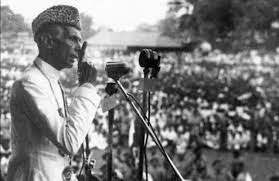 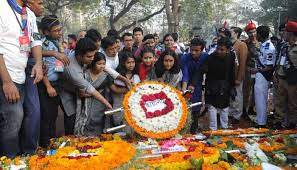 What do you see in the pictures?
Declaring Urdu as a state language of Pakistan.
Observing  21st February
When Urdu was declared as the only state language of Pakistan, there raised a storm of protest in East Pakistan. It continued non-stop. on this day, by protesting the one-sided decision of the then Government of Pakistan and by achieving Bangla as state language scarifying life, the people of East Pakistan learned how to struggle against illegal decision and oppression and also understood that they had to fight for their rights. And the people of East Pakistan dared to dream of being free from West Pakistan. We observe 21 February as International Mother Language Day to pay tribute to  the language martyrs of 1952.
Time: 6mins
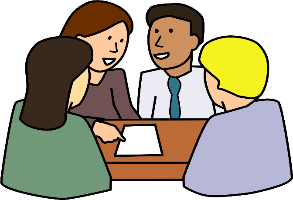 Group works
Answer these questions.
12
1
11
Q1: Why do we observe 21 February as the International Mother Language Day?
2
10
Q2: What happened when Urdu was declared as the only state language of Pakistan?
9
3
4
Q3: “The seed of independence was sown on 21 February 1952”. Do you agree? Why?
8
7
5
6
Check  your answers
Ans1: We observe 21 February as International Mother Language Day to pay tribute to  
           the language martyrs of 1952.
Ans2: When Urdu was declared as the only state language of Pakistan, there raised a  
           storm of protest in East Pakistan. It continued non-stop.
Ans3: Yes, I agree. It is because, on this day, by protesting the one-sided decision of the  
           then Government of Pakistan and by achieving Bangla as state language  
           scarifying life, the people of East Pakistan learned how to struggle against illegal  
           decision and oppression and also understood that they had to fight for their rights. 
           And the people of East Pakistan dared to dream of being free from West Pakistan.
)The phrase ‘storm of protest’ means -----
            i. mild protest 		ii. strong protest	 iii. moderate protest  v. symbolic protest  
(b) The seed of Language Movement was sown by  ---
	i. Salam 		ii. Martyrs 		. iii. Zinnah		iv.  students 
(c) Salam and Barakat were the citizens of  
	i. West Bengle      		 ii. Nepal	iii. India  	iv. the then Pakistan
(d) The gap between the beginning and the climax of Language Movement is --=
	i. 2 years	  	ii. 3 years		iii. 4 years 	 	iv. 5 years
(e) The word ‘declare’ cannot be the same as  ----
	i. renounce  		iii. acknowledge  	iv. announce 	iv. convey 
(f) The word ‘raised’ means ---
	i. lift 	 		ii. move 	 	iii. promote	  	  iv. form   
(g) Which of the days is a public holiday----
	i.  21 february		ii. 7 March  		iii 21 March	   	iv. 16th December
Tick the best answer
Listen to the CD
Evaluation 
Time: 6 mins
Now fill the gap
Every year, 21 February is observed as International Mother Language Day. The day is a national (a) ---. On this day, we pay (b) --- to the martyrs who sacrificed their lives to establish Bangla as a state language in (c) --- Pakistan, at the public meeting in Dhaka (d) --- that Urdu would be the only state language of Pakistan. The declaration (e) --- a storm of protest in the then East Pakistan.
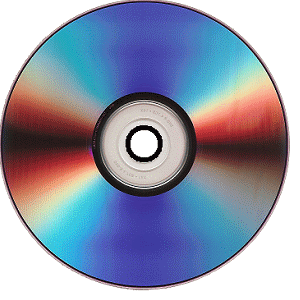 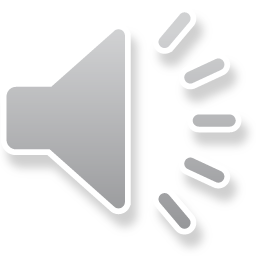 You may check your answers.
Every year, 21 February is observed as International Mother Language Day. The day is a national (a) holiday. On this day, we pay (b) tribute to the martyrs who sacrificed their lives to establish Bangla as a state language in (c) undivided Pakistan, at the public meeting in Dhaka (d) declared that Urdu would be the only state language of Pakistan. The declaration (e) raised a storm of protest in the then East Pakistan.
Stay home stay safe
Home work
Write a short  paragraph on 
How you celebrated  International Mother Language Day in your school this year?
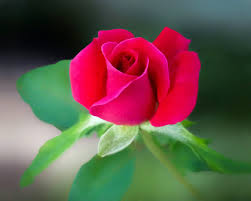 Thank you